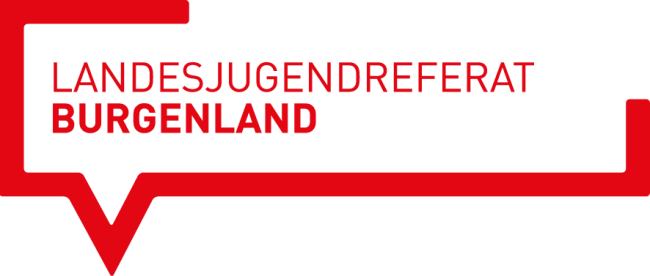 JUBEKA
JugendbetreuerInnen-Karte
DESIGN
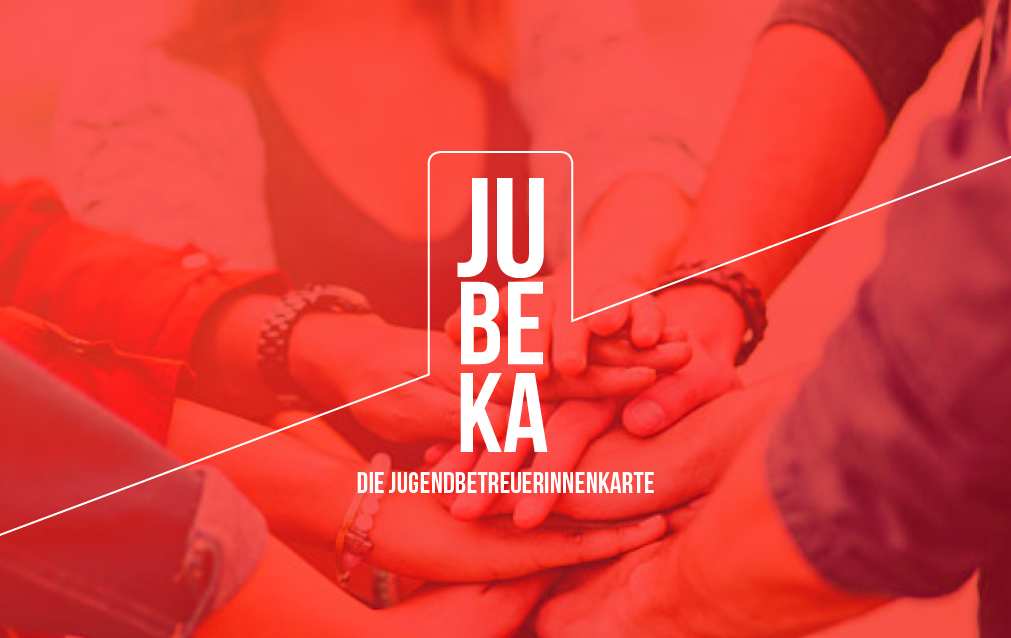 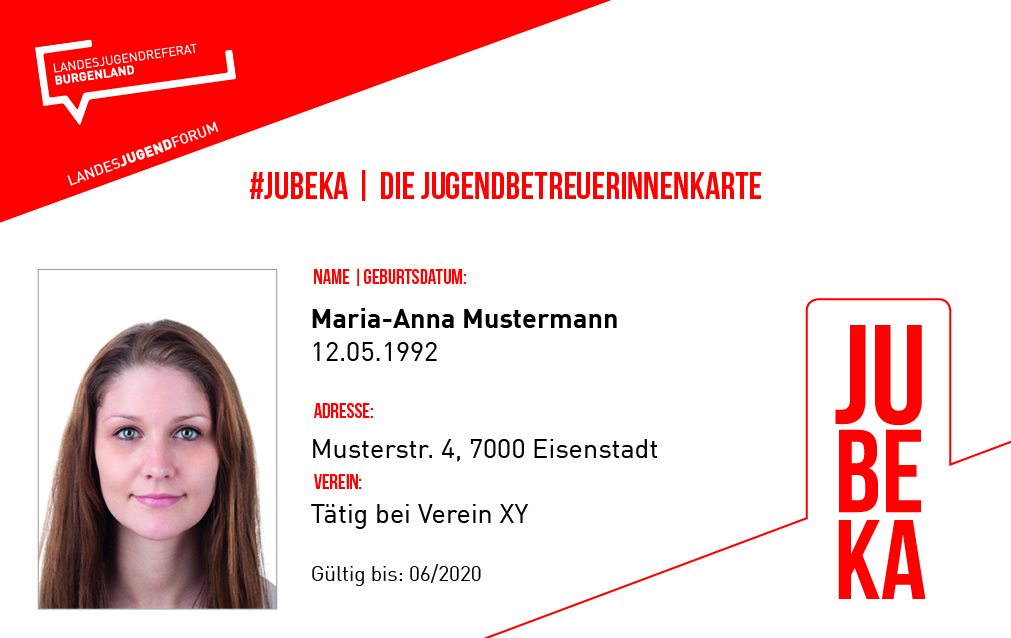 ZIELE
Erlangung von Kenntnissen im Bereich
Verbandliche Jugendarbeit
Offene Jugendarbeit
Praktische Fertigkeiten
Übernahme von Aufgaben in der Jugendarbeit

Freiwillige Ausbildung, Weiterbildung für JugendbetreuerInnen
AUFBAU
4 Module

34 Lerneinheiten á 45 Minuten

Praxisprojekte und Fachgespräche

Abendtermine, Tagestermine, Wochenendeinheiten und geblockte Termine
MODULE
Modul A (10 AE) – Pädagogische Grundlagen
Basiswissen, Grundprinzipien
Gruppenführung

Inhalte
Grundhaltungen & Grundbegriffe der Kinder- und Jugendarbeit
Lebenssituation von Kindern & Jugendlichen mit dem Hintergrund aktueller gesellschaftlicher Verhältnisse
Gruppen und Gruppendynamik
Gender- & Gendersensibilität
MODULE
Modul B (8 AE) – Projekt und Eventmanagement
Grundbegriffe – Projektmanagement
Handlungen zur Projektabwicklung

Inhalte
Projektplanung
Projektablauf 
Monitoring
MODULE
Modul C (10 AE) – Prävention
Auseinandersetzung mit  Präventionsmöglichkeiten
Interventionsstrategien

Inhalte
Suchtprävention
Gewaltprävention
Kindesschutz
MODULE
Modul D (6 AE) – Rechtsfragen
Vermittlung des Jugendschutzgesetzes
Bedeutung der Aufsichtspflicht

Inhalte
Jugendschutzgesetz
Aufsichtspflicht
Vereinsrecht
Haftung und Versicherung
ZIELGRUPPE
Jugendorganisationen

Jugendzentren/ -treffs

Gemeinden (GemeindejugendreferentInnen)

Andere Non-Profit-Organisationen
TEILNAHMEVORAUSSETZUNGEN
In der Jugendarbeit tätig/ tätig werden wollend

Nachweis für die Jugendtätigkeit ist zu erbringen

Kursbeginn mit 16 Jahren (JuBeKa mit 18 Jahren)

Deutschkenntnisse in Wort und Schrift
ABSCHLUSS & ZERTIFIZIERUNG
Teilnehmer erhalten nach…

… Besuch aller Module (Anwesenheitspflicht!) 
… Nachweis eines 16 Std. Erste-Hilfe Kurses (max. 3 Jahre alt) …

… ein LJR-zertifikat und die JugendbetreuerInnen-Karte
						Gültigkeit der Karte: 3 Jahre
Verlängerung:
Teilnahme an zumindest einer Fortbildung mit 8 Lerneinheiten
KOSTEN, FÖRDERUNGVERANSTALTUNGSORT
Kosten für ReferentInnen, Kursunterlagen, Verpflegung und Miete werden vom Landesjugendreferat getragen!

Veranstaltungsort: Burgenland
FH Eisenstadt (1. Wochenende)
FH Pinkafeld (2. Wochenende)

Auswahl der ReferentInnen: LJF & LJR
EINFÜHRUNGSKURS
Termine:
Samstag, 14. & Sonntag, 15. April 2018
Samstag, 28. & Sonntag, 29. April 2018

ReferentInnen:
Mag.a (FH) Nora-Christina Musil
Mag.a Elisabeth Herist
Mag. Christian Reumann
Mag. Wolfgang Rebernig
TERMINE
Samstag, 14. April 2018, FH Eisenstadt
09:00 – 18:00 Uhr
Modul A
Mag.a (FH) Nora-Christina Musil

Sonntag, 15. April 2018, FH Eisenstadt
09:00 – 17:00 Uhr
Modul B
Mag.a (FH) Nora-Christina Musil
TERMINE
Samstag, 28. April 2018, FH Pinkafeld
09:00 – 18:00 Uhr
Modul C
Mag.a Elisabeth Herist

Sonntag, 29. April 2018, FH Pinkafeld
09:00 – 15:00 Uhr
Modul D
Mag. Christian Reumann
Mag. Wolfgang Rebernig
ANMELDUNG
Verbindlich bis spätestens…

Freitag, 09. Februar 2018

Per Online-Anmeldeformular unter…

www.ljr.at
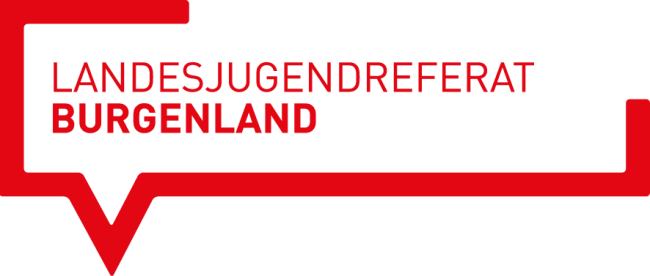 Vielen Dank für eure Aufmerksamkeit!